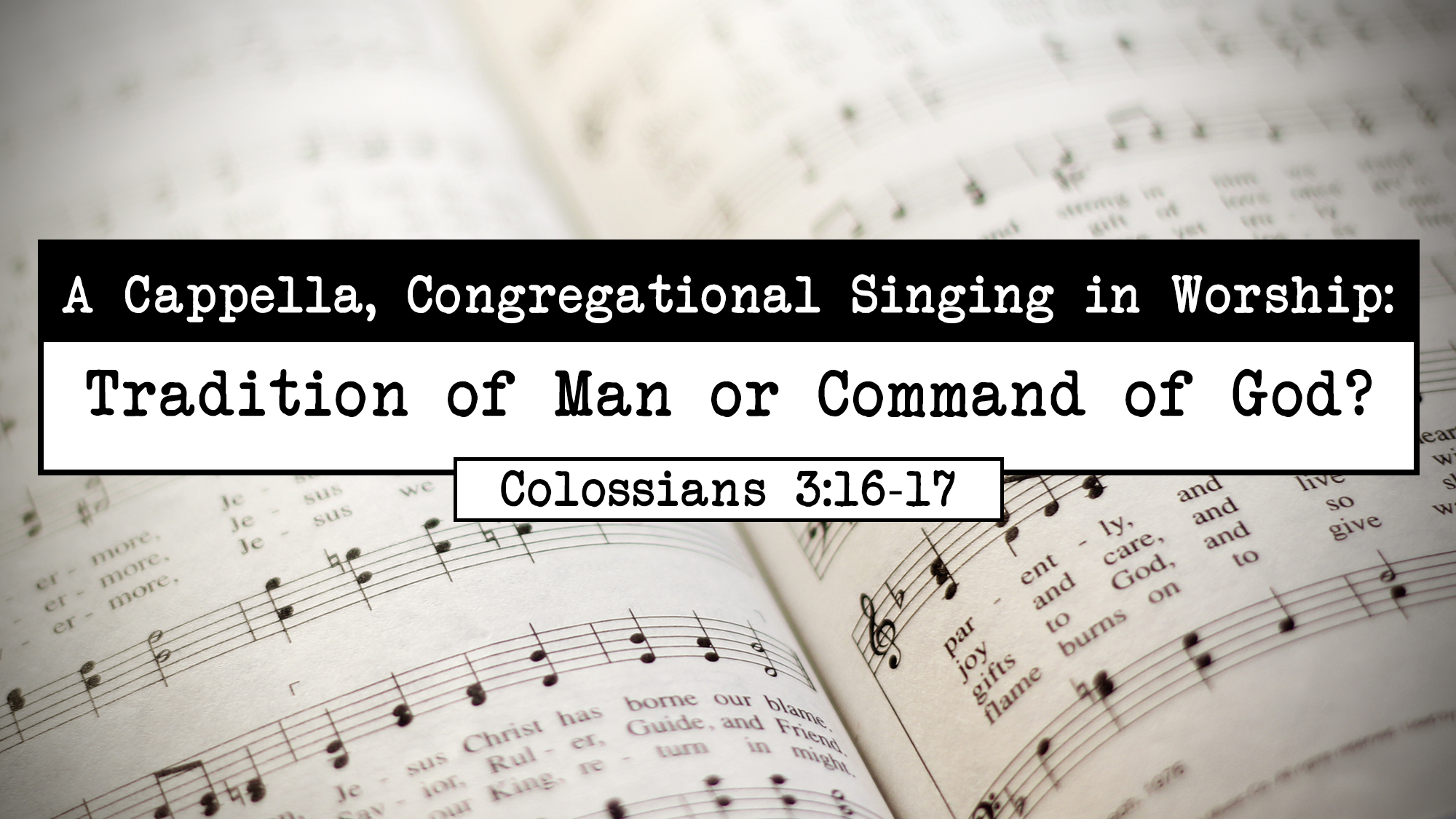 Understand Some Principles RegardingTraditions of Man
They have their origin in man
They are handed down and maintained by man
They can be changed, amended or discontinued
They can be adjusted to fit the culture
They can be adapted by each generation
They can be altered by majority opinion, popularity or vote
They may be acceptable to God if they do not violate Scripture
QUESTION: Does a cappella, congregational singing fall into this category?
A Cappella, Congregational Singing IsCOMMANDED BY GOD in New Testament Worship
God commands “singing” (Eph. 5:19; Col. 3:16; Heb. 13:15)
God commands “singing…to the Lord” (Eph. 5:19; Col. 3:16; cf. Heb. 13:15)
God commands singing to be done “to one another” (Eph. 5:19; Col. 3:16)
God commands “making melody in/with your heart” (Eph. 5:19; cf. Col. 3:16)
God commands to not “add to” or “take away from” His Word (Rev. 22:18-19; Deut. 12:32; Prov. 30:6)
God commands that all we do, including in worship, must be done “by the authority of Jesus Christ” (Col. 3:16-17)
God’s commands must never be confused with or replaced by the traditions of man (Mark 7:7-13)
A cappella, congregational singing in New Testament worship:It is not a tradition of man!  It is a command of God!
A Cappella, Congregational Singing IsSPECIFIED BY GOD in New Testament Worship
Every mention of the music in the worship of the Lord’s church in the New Testament is ALWAYS singing (Matt. 26:30; Mark 14:26; Acts 16:25; Rom. 15:9; 1 Cor. 14:15; Eph. 5:19; Col. 3:16; Heb. 2:12; 13:15; Jas. 5:13)
In New Testament worship, God specified the music He wants as singing




God could have used                    authority, but He chose                    authority
There is a difference between generic authority and specific authority
GENERIC
Music
SPECIFIC
Vocal
Instrumental
GENERIC
SPECIFIC
A Cappella, Congregational Singing IsSPECIFIED BY GOD in New Testament Worship
There is a difference between generic authority and specific authority
There are times when God authorizes by generic authority
Ex: “Go into all the world…” (Mark 16:15)
Generic commands authorize activity within a general realm, permitting liberty (and even diversity) in the specifics of practice (as long as those specific actions do not violate another of God’s commands)
There are times when God authorizes by specific authority
Ex: “Unleavened bread” and “fruit of the vine” in communion (Luke 22:19[7], 20[18])
Specific commands authorize the specific manner in which God’s will is to be implemented and His specificity automatically excludes all other items or actions in that category
We must recognize when something is generic or when it is specific
We understand the difference clearly in everyday life
God’s specific commands are NOT a “tradition of man” or a “generational practice”!
A Cappella, Congregational Singing IsSPECIFIED BY GOD in New Testament Worship
God commanded and specified:
Noah to build the ark of gopherwood (Gen. 6:14)
Abraham to circumcise every male child on the 8th day (Gen. 17:12) 
The Jews to “remember the Sabbath day” (Ex. 8:11)
The O.T. priests to be selected from the tribe of Levi (Ex. 28:1-3; Deut. 21:5)
The N.T. church to worship every Sunday (1 Cor. 16:1-2; 4:17; 11:17-20; Acts 20:7; 2:42)
The N.T. church to use unleavened bread and fruit of the vine (Matt. 26:26-29; 1 Cor. 11:23-26)
The N.T. church to select males to serve as elders, deacons and preachers (1 Tim. 3:1-13; 2:7-14)
What difference does it make?
Violating a specific command of God leads to death (Lev. 10:1-3)
Changing a specific command of God requires changing the law (Heb. 7:12-14)
A cappella, congregational singing in New Testament worship:It is not a tradition of man!  It is a specification of God!
Not a manmade tradition or a generational thing!
Not a manmade tradition or a generational thing!
Not a manmade tradition or a generational thing!
Not a manmade tradition or a generational thing!
Not a manmade tradition or a generational thing!
Not a manmade tradition or a generational thing!
Not a manmade tradition or a generational thing!
Scripturally-Based Conclusions
At the beginning of the church in the first century (and for several hundred years), there was only a cappella, congregational singing in worship
Instrumental music in worship is a fairly recent addition
It is not commanded by God
It is not specified by God
It is not authorized by God
Thus, it is not acceptable to God
Therefore, instrumental music (NOT a cappella singing) is a tradition of man, NOT God
A cappella, congregational singing in worship is not traditional or generational
We MUST do ALL by the authority of Christ (Col. 3:17; cf. Matt. 7:21-23)
Follow the Command of God (Not the Tradition of Man)Regarding the Salvation of Your Soul
God requires one to believe that Jesus is God’s Son – Acts 16:31
God requires one to repent of sin and turn to God – Acts 17:30
God requires one to confess his faith in Jesus Christ – Romans 10:9
God requires one to be baptized into Christ – Galatians 3:27
Only then will God forgive you of all your sins – Acts 2:38
Only then will God add you to His church – Acts 2:47
Only then will God enroll you in heaven – Hebrews 12:23
God requires a Christian to live faithfully to His will – Revelation 2:10